Isotopes, Ice Cores and Climate Change
Laura Marschke
Southwest Early College
Overview
What are we learning about today?
What is an isotope?
What are isotopes used for?
“Behind the scenes” of ice cores

The science of ice cores and isotopes

What do isotopes have to do with ice cores?
What do we know about climate from oxygen isotopes?
What is an isotope?
Isotope: Atoms with the same number of protons but different numbers on neutrons
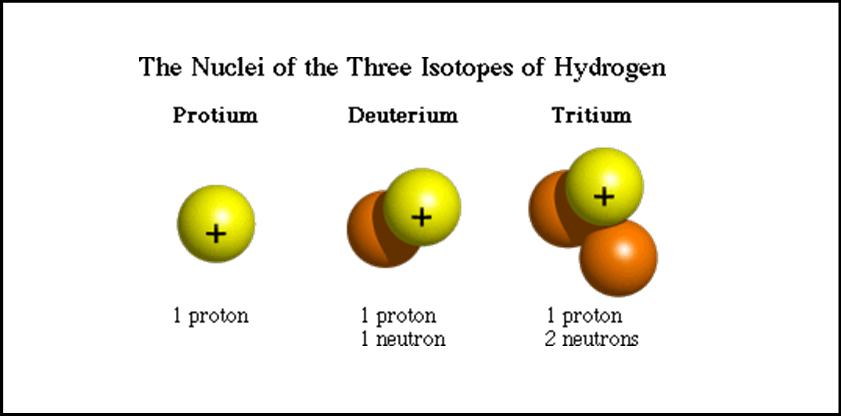 Example 1Hydrogen
Examples 1-3
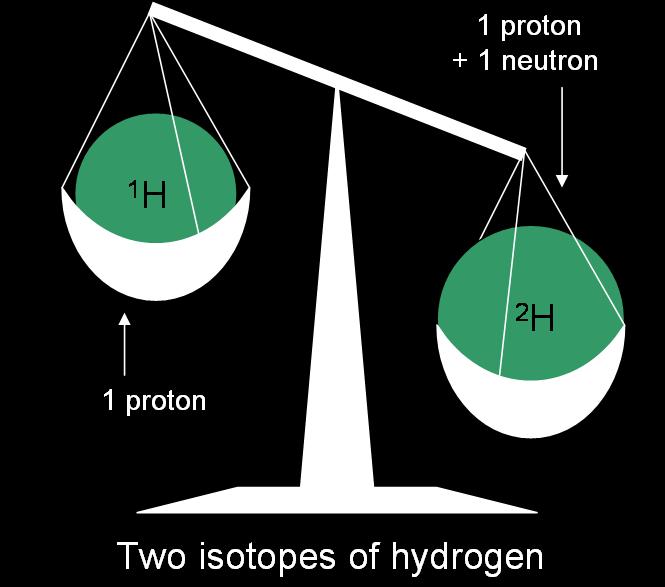 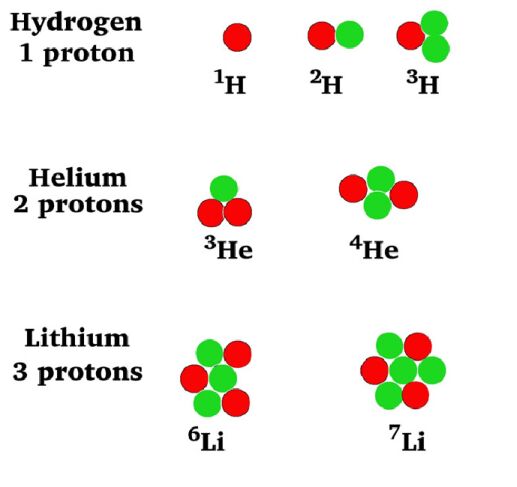 Example 4 - Carbon
How many protons does each isotope have?
How many neutrons does each isotope have?
Stable vs unstable
Example 5 - Oxygen
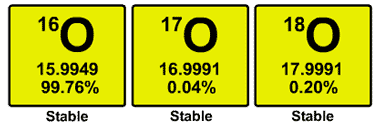 Oxygen has three stable isotopes (and 17 unstable) 

We care most about 16O and 18O and you will visit them again later in this presentation
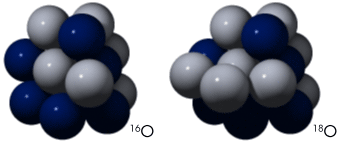 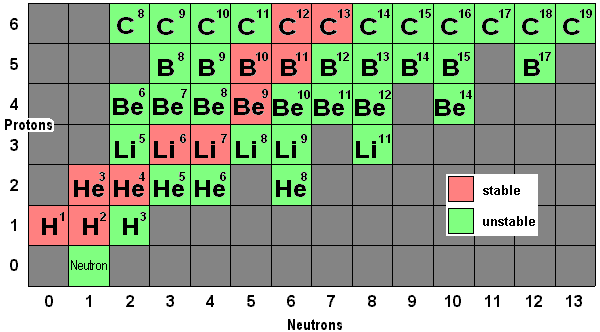 Most elements have many isotopes

Here is a portion of the periodic table showing how many isotopes each element has
What are isotopes used for?
Radiocarbon dating
Medical uses
Nuclear power
Miscellaneous uses
Paleoclimate proxy
Radiocarbon Dating
Determining the ages of old things
Carbon-14 is a radioactive isotope of carbon found in all living things
It decays at a steady rate, so we can determine the age of things that lived between 2000-50,000 years ago
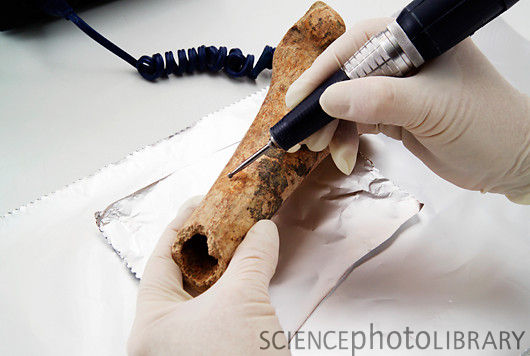 Sample being removed from bone for carbon dating
Radiocarbon Dating
One famous use of 14C dating is the dating of Egyptian mummies
The picture is a mummy from the Niagara Museum in Georgia
990-960 BCE
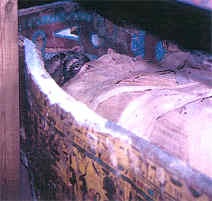 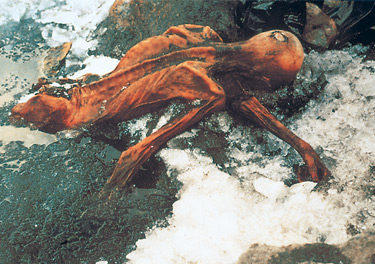 Radiocarbon Dating Ötzi the Iceman
Undisputable proof of the authenticity and extraordinary age of the Iceman and his possessions was provided by C-14 analysis
Four different scientific institutions analyzed tissue samples from the corpse and the finds. The results were unequivocal: the Iceman lived between 3350 and 3100 BC
“Only the back of the head, the bare shoulders and part of his back jutted out of the ice and melt water. The corpse lay with its chest against a flat rock and its face obscured. Beside the corpse the two hikers noticed several pieces of rolled-up birch bark. Before leaving the scene, they took a photograph of what they thought to be the unfortunate victim of a mountaineering accident a few years back.”
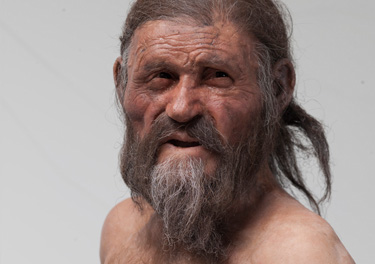 Radiocarbon DatingShroud of Turin
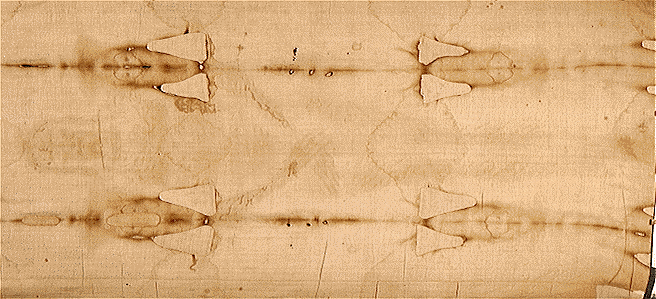 Another famous case that involved 14C dating was the Shroud of Turin, a cloth that some claim to be the burial cloth of Christ
Results:  
CE 1273-1288 with 68% confidence
CE 1262-1384 with 95% confidence
There are a LOT of controversies surrounding this information!!!
Medical Uses
Tracers
24Na
Diagnosing circulatory problems 
99Tc
Diagnosing brain, heart and organ problems 
131I
Diagnosing thyroid problems 
60Co
Produces a beam of radiation that is used in killing cancer cells
Cancer treatments using radiotherapy
MRI and CAT scans are both based on nuclear research
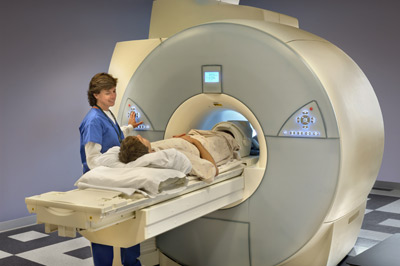 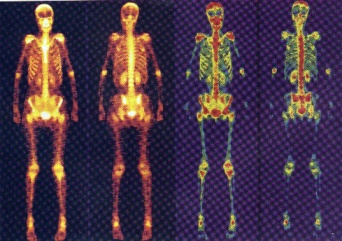 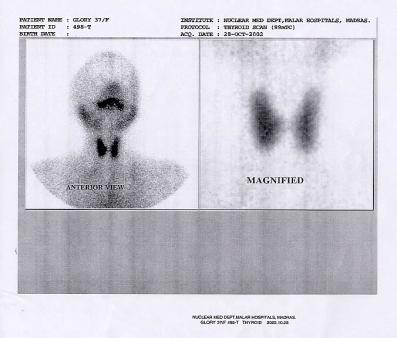 Medical Uses, cont.
Positron Emission Tomography (PET)
Scans for positrons emitted by several isotopes, including 11C and 18F
This particular image shows brain activity of a patient with Parkinson's disease
Parkinson’s disease is a degenerative disorder of the central nervous system
Nuclear Power
The two isotopes most commonly used for nuclear power are 235U and 239Pu
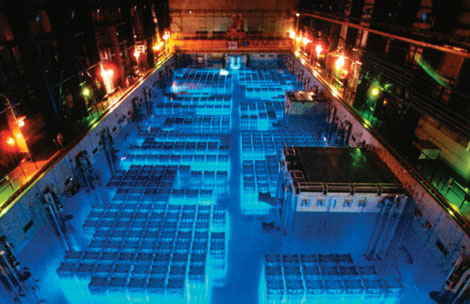 Miscellaneous Uses
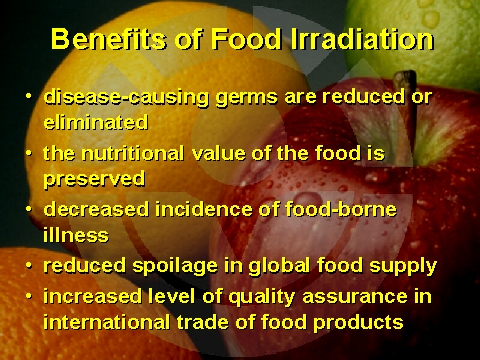 Irradiation of food
Used to study how fertilizers and insecticides improve productivity and health of crops and animals
Study potential health risks to astronauts by cosmic radiation
Used to detect pollutants in the environment
Used in smoke detectors
Studying climate from the past
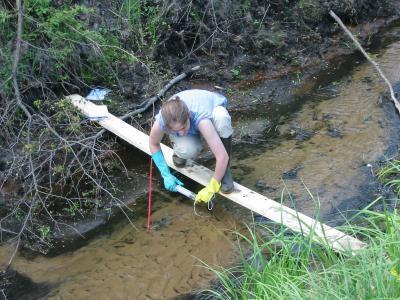 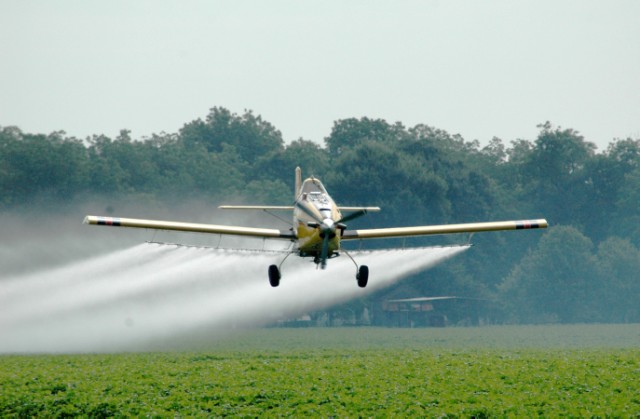 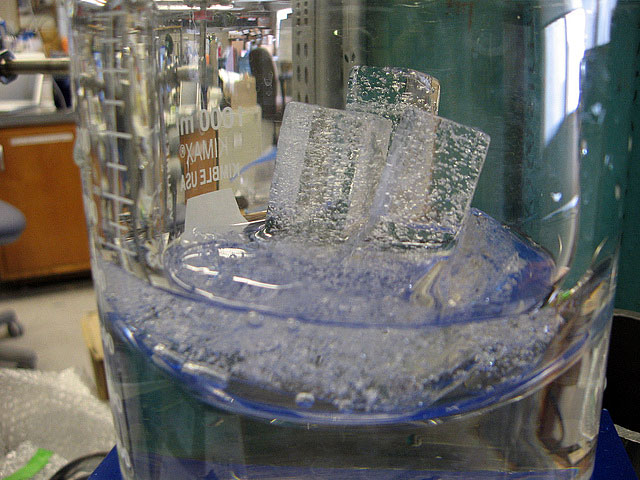 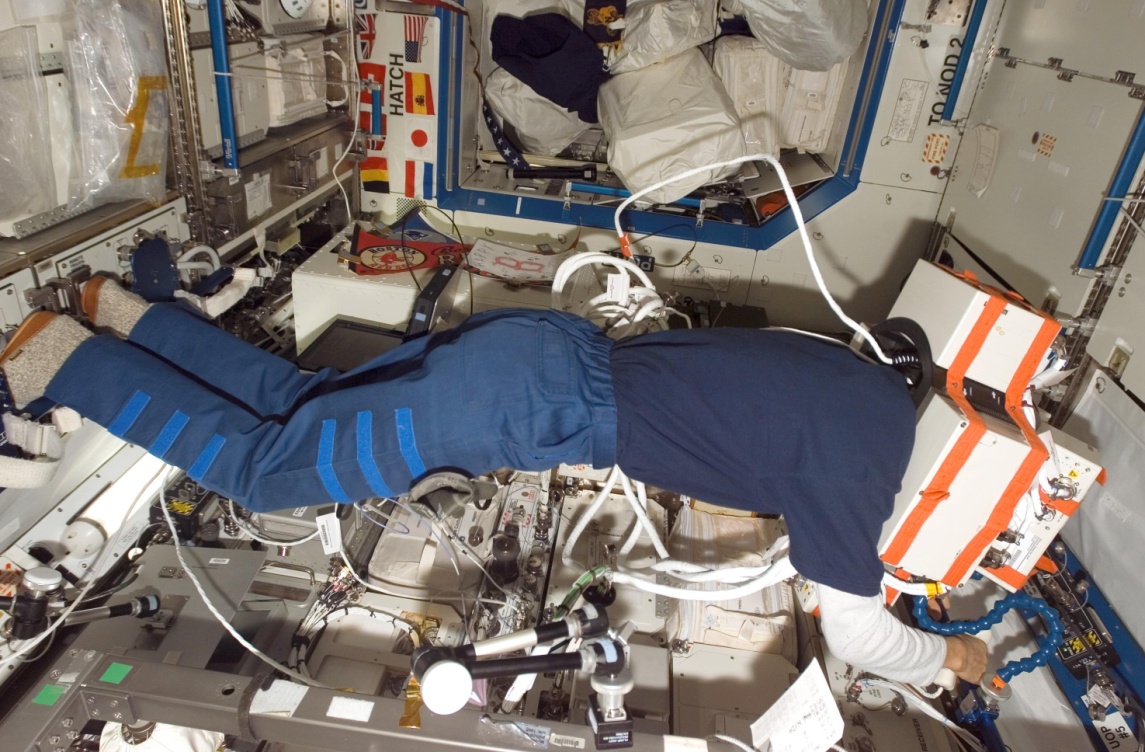 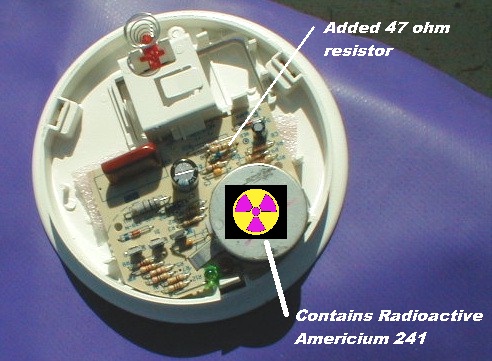 Paleoclimate Proxy
Paleoclimatology – the study of past climates
Proxy – preserved physical characteristics of the past that stand in for direct measurements
Allows scientists to reconstruct past conditions before records were kept
Proxies
Ice cores
Tree rings
Fossilized pollen
Corals
Lake and ocean sediments
Speleothems
Pack rat middens
and others…
Media1
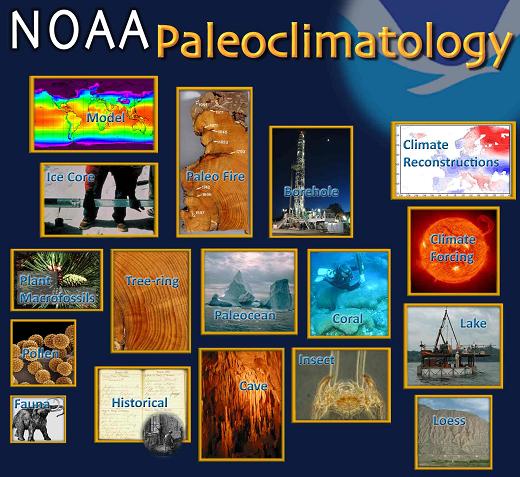 Ice Core - Climate Proxy
Ice Cores – Behind the Scenes
Locations and drilling
Process from field to lab
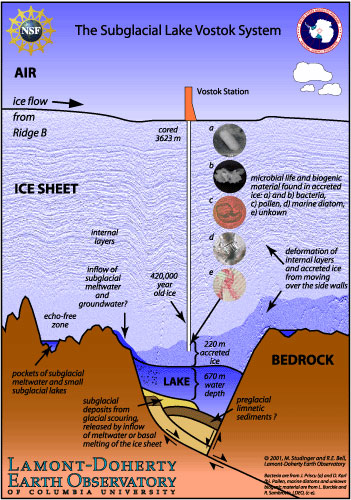 Vostok Station
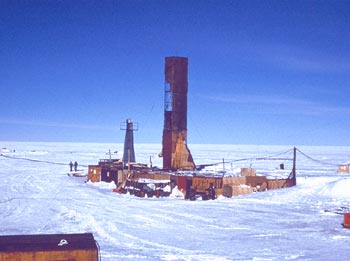 One of the drill sites in Antarctica
Ice Core - Video
Greenland
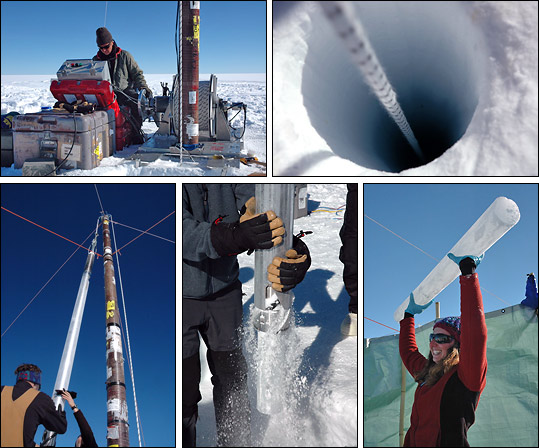 The Greenland Ice Sheet Project 2 drill site
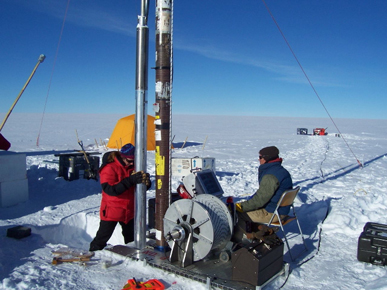 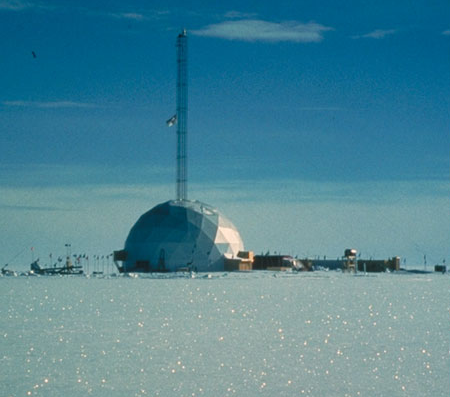 Scientists extracted a 100-meter-long ice core in Greenland
Ice Core Lab
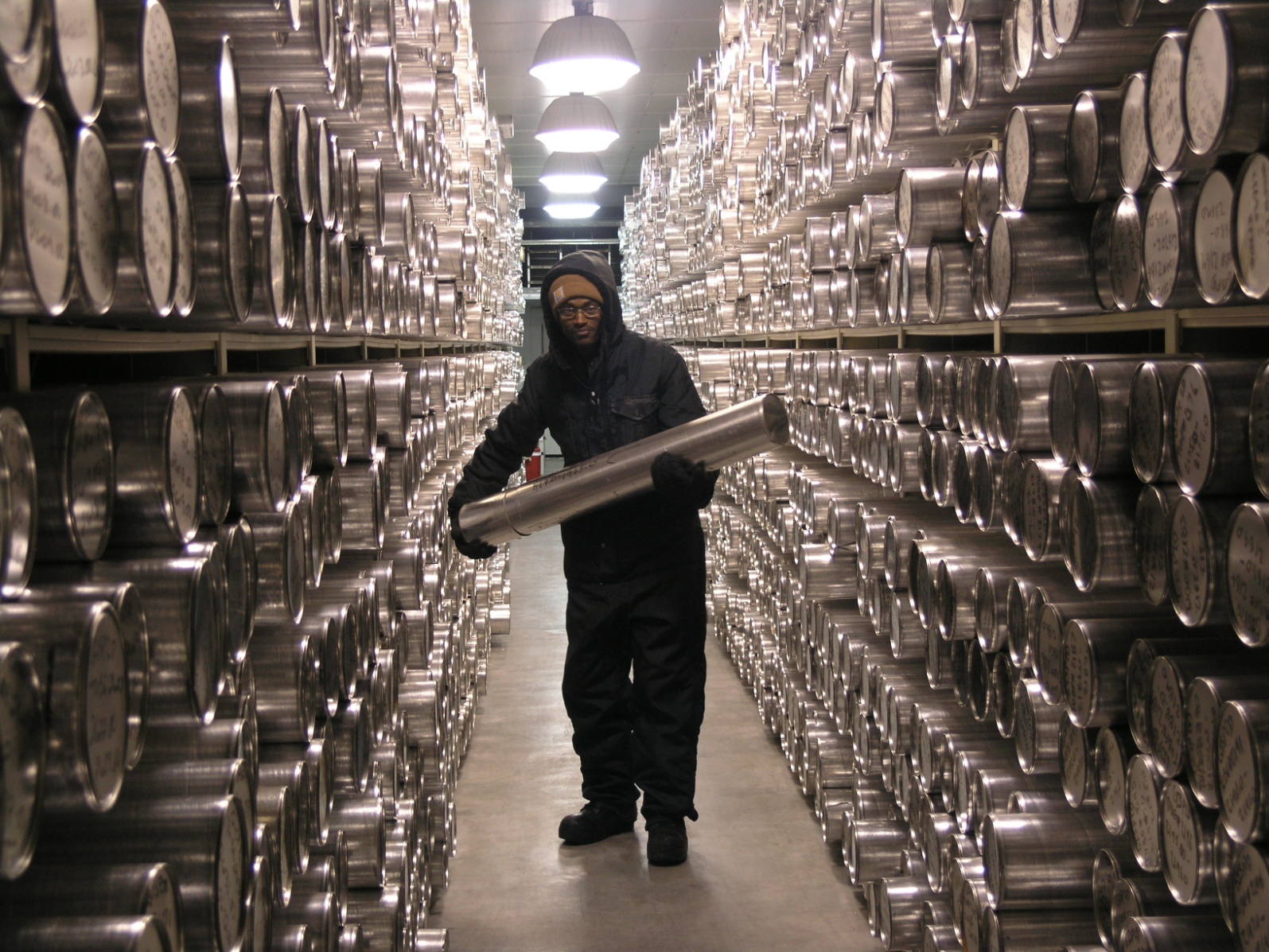 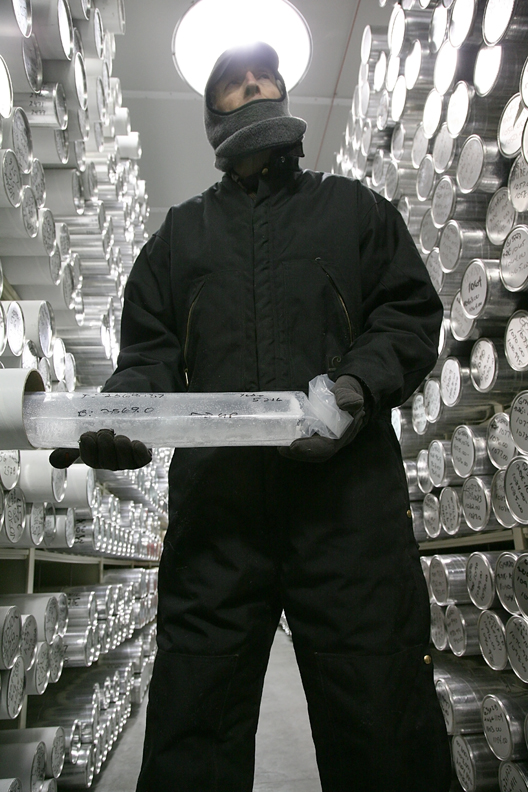 Does anyone know where the National Ice Core Lab is located???
Denver!
From field to lab
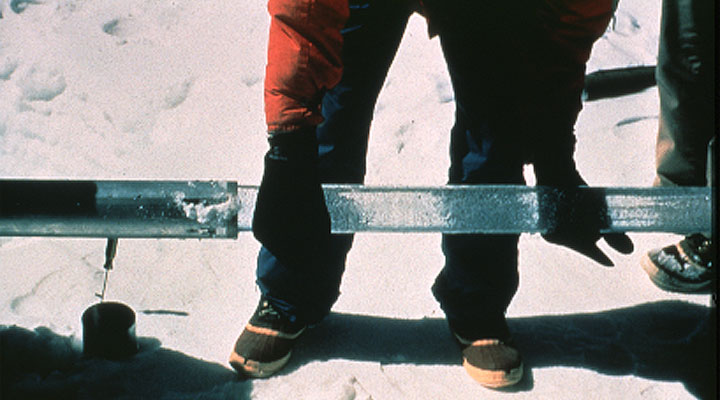 An ice core sample being removed from the drill tube
From field to lab
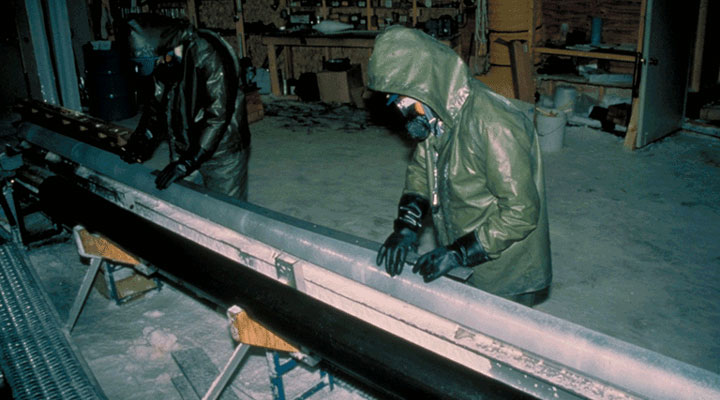 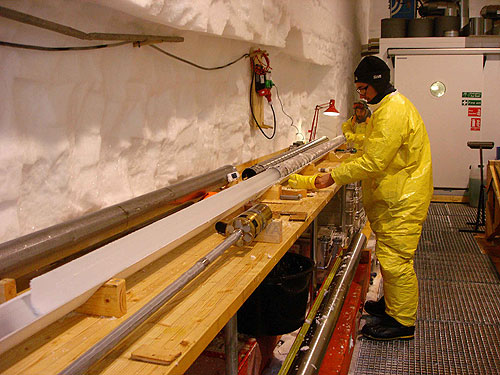 Scientists extrude an ice core from the barrel of a drill tube, taking care not to break the brittle ice

The ice core is cleaned before sawing the ice into 2 meter sections
The cloudy layers visible in this 6 meter core section were formed when dust fell onto the ice sheet and was entrained in the ice
What do isotopes have to do with ice cores?
Ice core basics
Oxygen-18 cycle
Ice Cores
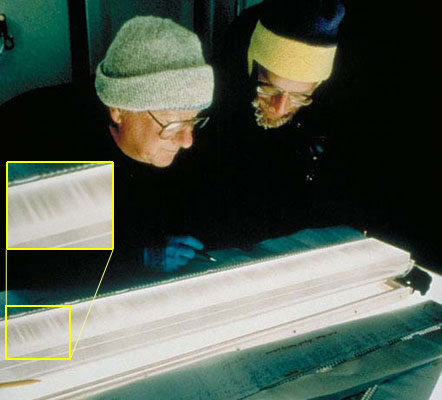 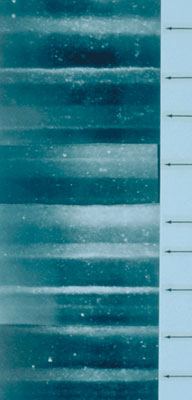 Scientists examine an ice core sample
Inset shows layering
Close-up view of layers within a different sample
Arrows indicate lighter summer layers
Ice Core Basics
Records of accumulation can be obtained from the thickness of annual ice layers
Impurities in the ice give information about atmospheric circulation and land surface
Known volcanic events help constrain absolute time of ice core data
One of the most distinct ash layers in the Greenland ice cores is seen to the right of this 55 cm long piece of an ice core.

It is a 55,500 year old ash layer, which is believed to originate from an enormous eruption in Iceland.
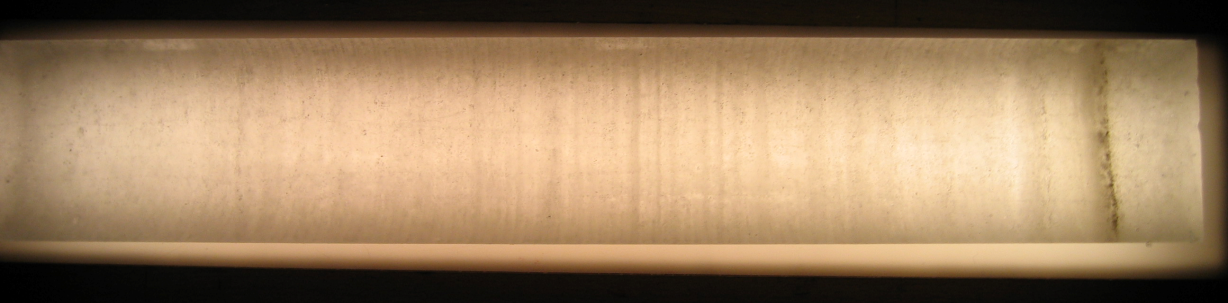 Volcanic Ash Layer
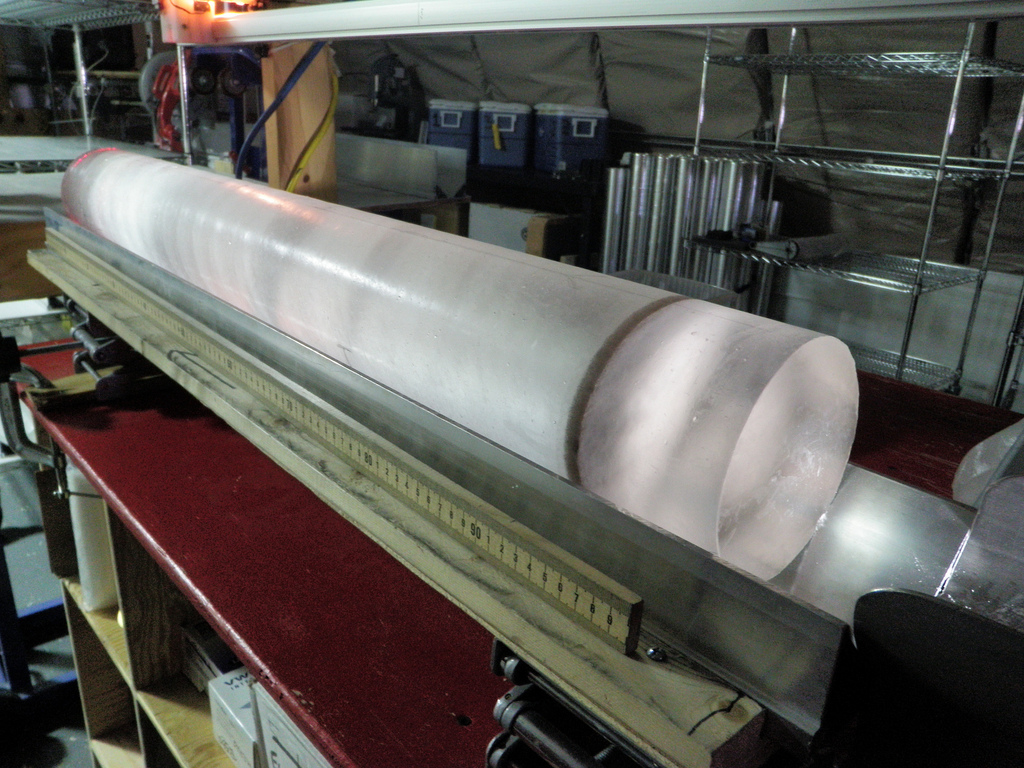 A one-meter long section of ice core with a dark ash layer.
Ice Cores
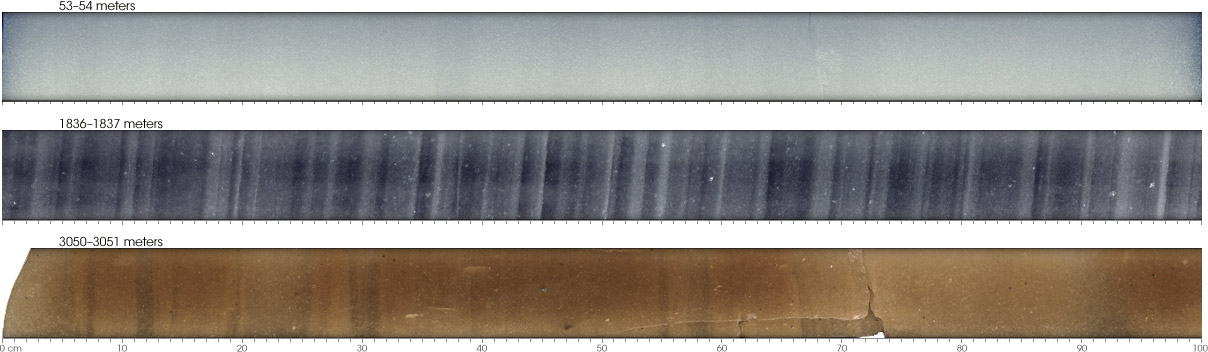 The gradually increasing weight of overlying layers compresses deeply buried snow into ice, but annual bands remain
Relatively young and shallow snow becomes packed into coarse and granular crystals called firn (top: 53 meters deep)
Older and deeper snow is compacted further (middle: 1,836 meters)
At the bottom of a core (lower: 3,050 meters), rocks, sand, and silt discolor the ice
Ice Cores
Air bubbles trapped in the ice cores provide a record of past atmospheric composition
Ice core records prove that current levels of carbon dioxide and methane, both important greenhouse gases, are higher than any previous level in the past 400,000 years
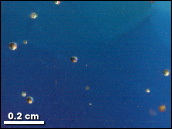 18O Cycle
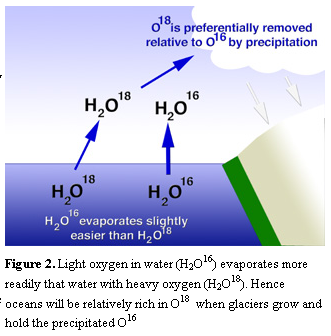 Oxygen-18 is heavier than oxygen-16
When it is warm outside, water evaporates
Will more 18O or more 16O evaporate?
When it rains or snows, which isotope will be the first to precipitate out?
18O Cycle
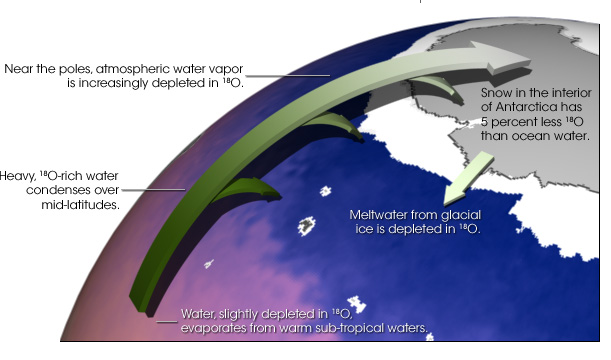 Oxygen-18 vs Temperature
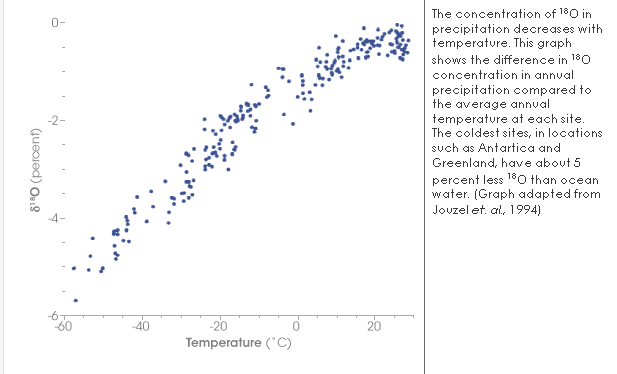 18O Cycle
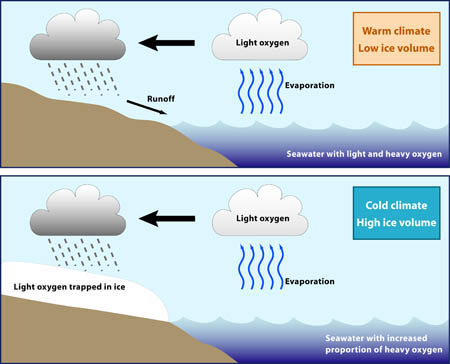 Summary of 18O Cycle
Ice cores contain records of temperature from oxygen isotopes (18O)
Higher 18O concentrations, the higher the temperature of condensation of the water vapor that led to the precipitation, and hence the warmer the conditions
Colder times will show fewer 18O atoms
What do we know about climate from oxygen isotopes?
Vostok record
Paleoclimate reconstruction
Summary
Media
Ice Core Record - Vostok
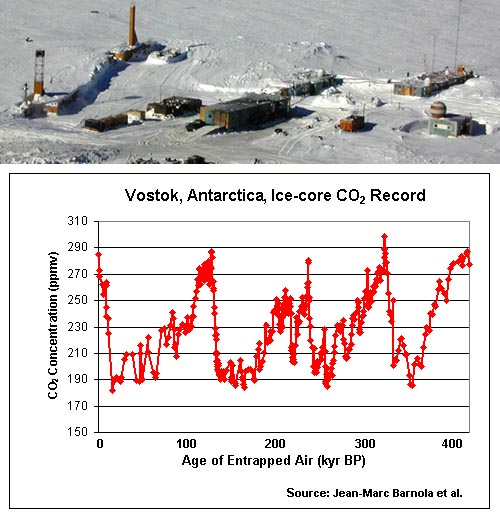 The Vostok ice core provides the longest continuous record of Antarctic climatic history
Over 400,000 years of climate history
Oxygen-18 over Time
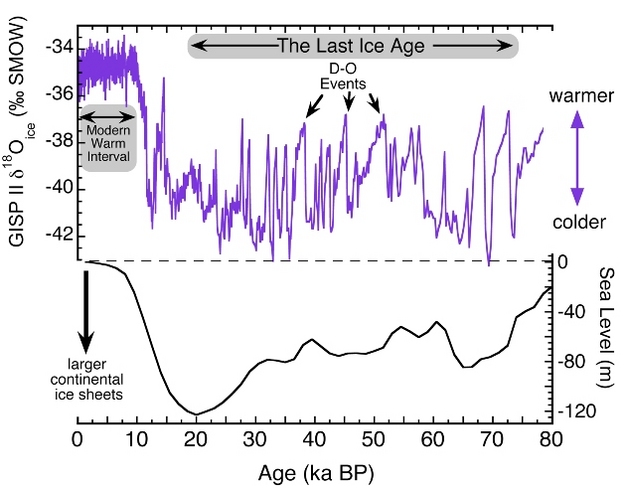 Top panel shows the oxygen isotope record (δ18Oice) from the Greenland Ice Sheet Project II (GISP II) ice core over the last 80,000 years (Stuiver & Grootes 2000). Colder air temperatures are indicated by more negative δ18Oice values. 

Bottom panel shows changes in global sea level over the same time period (Waelbroeck et al. 2002), reflecting the waxing and waning of continental ice sheets during the last ice age.
Climate variability over the past 80,000 years
Oxygen Isotope and Ice Core Summary
When temperatures are warm, water evaporates into the atmosphere
More 16O evaporates because it is lighter
Any 18O is precipitated out as air moves towards the poles
Heavier isotopes will fall out of clouds sooner than lighter isotopes
Glaciers and ice in polar regions will be rich in 16O and depleted in 18O 
About 5% less 18O 
Comparing ratios of 16O to 18O allows scientists to determine warm versus cool periods of past climate
A decrease of one part per million O18 in ice reflects a 1.5°C drop in air temperature at the time it originally evaporated from the oceans
Media 2
Ice Cores - Revealing the Secrets to Global Warming?
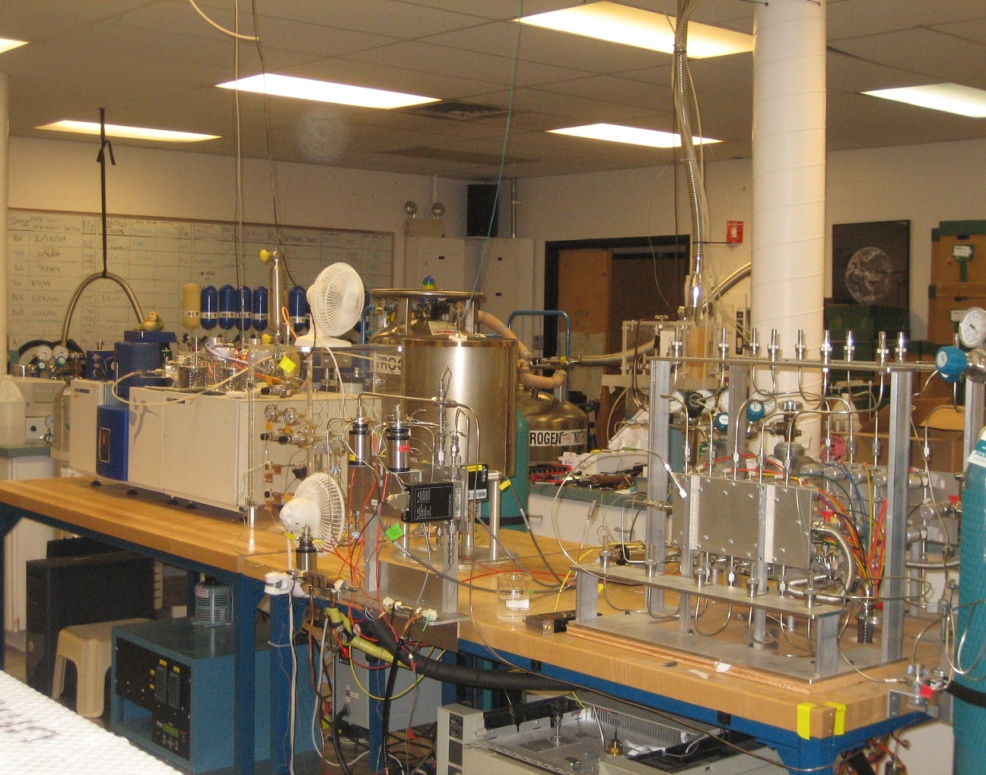 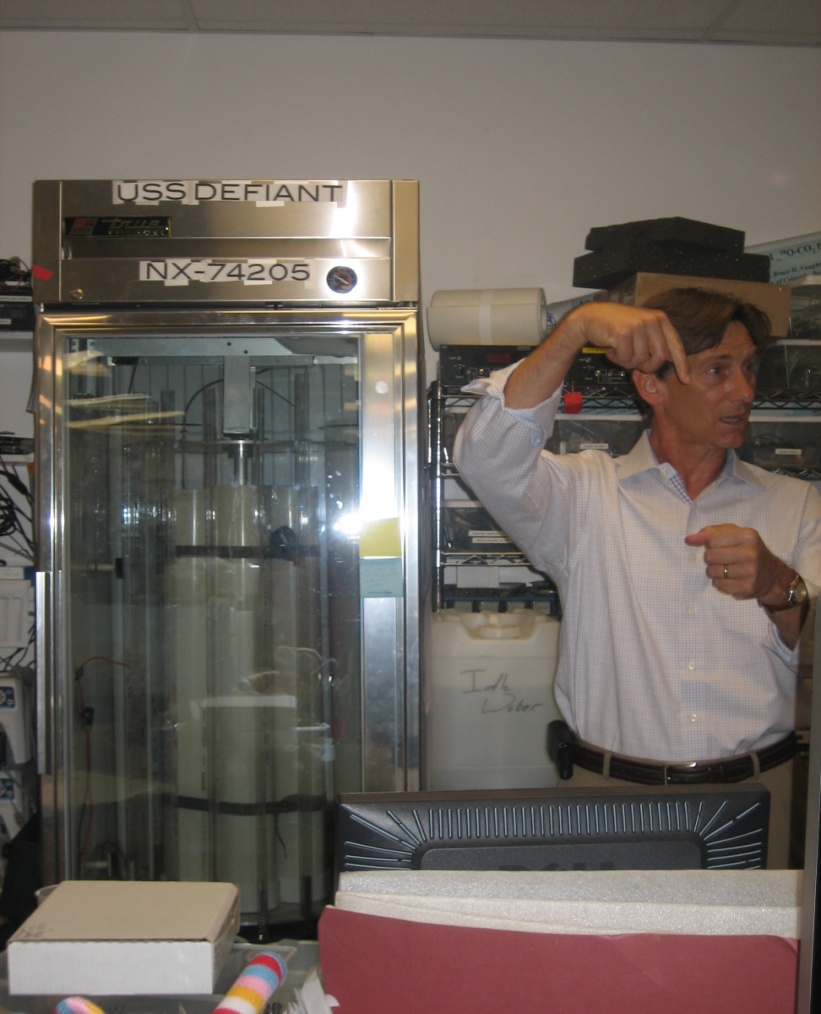 Jim White’s INSTAAR Lab – RETI Tour 2012
Jim White explaining the latest and greatest in ice core analysis technology – RETI Tour 2012
Sources
http://www.jinaweb.org/outreach/marble/Marble_Nuclei_Project_-_Teacher_Instructions.pdf
http://en.wikipedia.org/wiki/Radiocarbon_14_dating_of_the_Shroud_of_Turin
http://www.iceman.it/en/oetzi-the-iceman
http://en.wikipedia.org/wiki/Proxy_%28climate%29
http://earthobservatory.nasa.gov/Features/Paleoclimatology_IceCores/
http://www.colorado.edu/geography/class_homepages/geog_4271_f11/lectures/week_11.pdf
http://earthobservatory.nasa.gov/Features/Paleoclimatology_OxygenBalance/
http://www.globalchange.umich.edu/globalchange1/current/lectures/kling/paleoclimate/index.html
http://www.usatoday.com/weather/resources/coldscience/2004-08-30-ice-coreq-a_x.htm
http://www.nasa.gov/mission_pages/station/research/experiments/ALTEA-Shield.html#images
http://www.sciencedaily.com/releases/2008/03/080312141246.htm
http://www.nature.com/scitable/knowledge/library/abrupt-climate-change-during-the-last-ice-24288097
http://en.wikipedia.org/wiki/Isotopes_of_oxygen
Image Sources
http://www.egyptianmuseum.com/mummy1.html
http://eo.ucar.edu/staff/rrussell/climate/paleoclimate/ice_core_proxy_records.html
http://www.nsf.gov/news/special_reports/science_nation/popup/icecores/ice_core.jsp
http://www.futurity.org/tag/ice-core/
http://international.usgs.gov/ipy/images/ppacket/mekuria.ice.core.jpg
http://www.climatedata.info/Proxy/Proxy/icecores.html
http://www.spp-antarktisforschung.de/projects/Martin-Butzin/BU-2243-1-Fig1.jpg
http://www.classzone.com/books/earth_science/terc/content/investigations/es2105/es2105page01.cfm
http://uw-food-irradiation.engr.wisc.edu/materials/food_irradiation/img021.jpg
http://motls.blogspot.com/2006/07/carbon-dioxide-and-temperatures-ice.html
http://www.chemistryland.com/CHM107/GlobalWarming/iceCoreCO2deepest.jpg
http://www.iceandclimate.nbi.ku.dk/research/strat_dating/synch_ice_core_rec/vol_ash_layer/
http://www.flickr.com/photos/ice_drilling/5595529294/
http://coto2.files.wordpress.com/2011/03/3-spent-fuel-rods-in-pool1.jpg
http://www.iranmilitaryforum.net/the-tea-house/debunking-spaceflight/
http://4.bp.blogspot.com/-1iJnG3j5KPY/TbVzPWNUIqI/AAAAAAAADjU/TlAf67AozQE/s1600/smoke_det3.JPG
http://1.bp.blogspot.com/_O0h61kl5hik/TQcfIIKneuI/AAAAAAAAF7U/68oC9Vaq3Ho/s400/18.jpg
http://antarcticsun.usap.gov/AntarcticSun/science/images2/waisdivide_icecore_melting.jpg
http://www.nature.com/scitable/content/ne0000/ne0000/ne0000/ne0000/24290862/resized_1_2.jpg
http://www.noc.soton.ac.uk/gg/IPY/images/isotope_cycle.jpg
http://cascadaecotextiles.files.wordpress.com/2011/09/untitled-4-640-x-419.jpg?w=692
http://mail.rdcrd.ab.ca/~smolesky/Physics30/5Matter/MatterPics/radioisotopes/isotopic%20tracers.jpg
http://www.wcdn.org/SOURCE/india%20report_org.files/image086.jpg
http://static.ddmcdn.com/gif/mri-10.jpg
http://www.ncdc.noaa.gov/paleo/image/collage/paleoproxycollage.jpg
http://www.cejournal.net/wp-content/uploads/2009/11/ice-man.jpg
http://www.wordwizz.com/images/isotopes.gif
http://kaffee.50webs.com/Science/images/isotopes.of.H.He.Li.jpg
http://www.geog.ucsb.edu/~williams/hydrogen_isotope_masses.jpg
http://web.sahra.arizona.edu/programs/isotopes/images/oxygen.gif
http://earthobservatory.nasa.gov/Features/Paleoclimatology_OxygenBalance/images/oxygen_isotopes_still.gif
Pictures from “Media 2” page taken by Laura Marschke, RETI Summer 2012